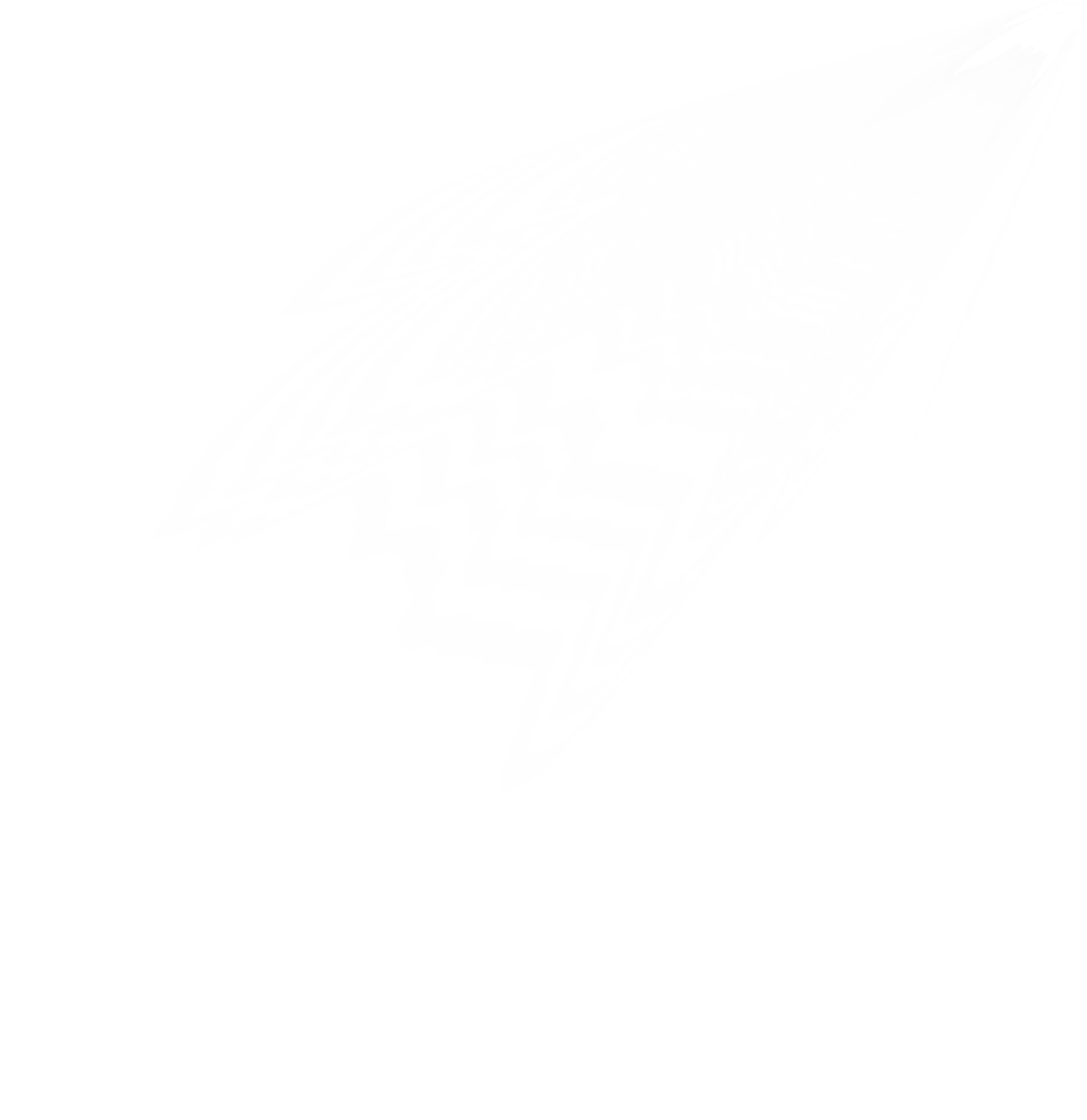 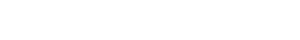 金融行业
商业计划书模板
FINANCIAL INDUSTRYGENERAL TEMPLATE OF BUSINESS PLAN
汇报人：OfficePLUS
目录
CONTENTS
01
项目背景介绍
Project Background Introduction
02
市场环境分析
04
营销模式介绍
Market Environment Analysis
Marketing Model Introduction
03
项目产品简介
05
发展前景规划
Project Product Introduction
Development Prospect Planning
PROJECT BACKGROUND INTRODUCTION
01
项目背景介绍
项目背景介绍
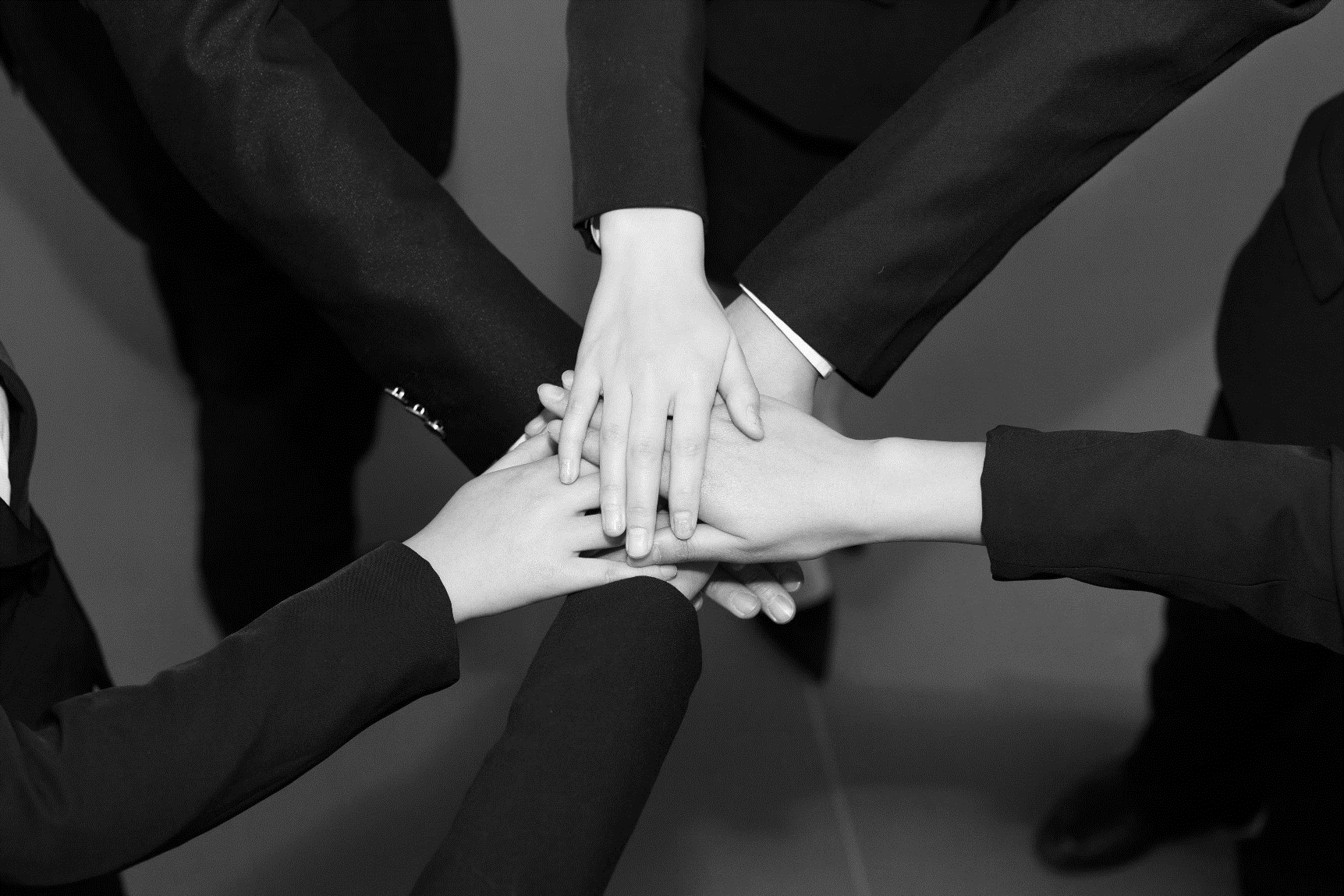 宏观环境分析
根据国家统计局公布的数据，我国国内生产总值持续稳定增长，尤其近几年，在国际经济形势普遍弱势的情况下，我国经济依然保持着强劲的上升势头。
互联网金融能够实现如此快速的发展，多样化的IT技术手段是其中非常重要的一个推动力。金融是一个信息密集型产业，信息、技术、制度构成金融业的三大基石。
项目背景介绍
政策环境
经济环境
文化环境
对于当前互联网金融的探索，央行应该给予支持，不断创新网络金融服务模式
社会消费品零售总额、地方财政收入稳定增长，工业经济效益指数稳步提高
近年来随着通货膨胀的严重，人们越来越觉得应该把现有的资金用于投资更大的事业
技术环境
市场环境
国际环境
互联网金融能够实现如此快速的发展，多样化的IT技术手段是其中非常重要的一个推动力
通常在无法获取银行的大型机构的贷款要求是，民营企业家的目光都集中在了小额贷款
最近的十五年，我国经济发展迅速，已取代日本、成为世界第二大经济体
项目背景介绍
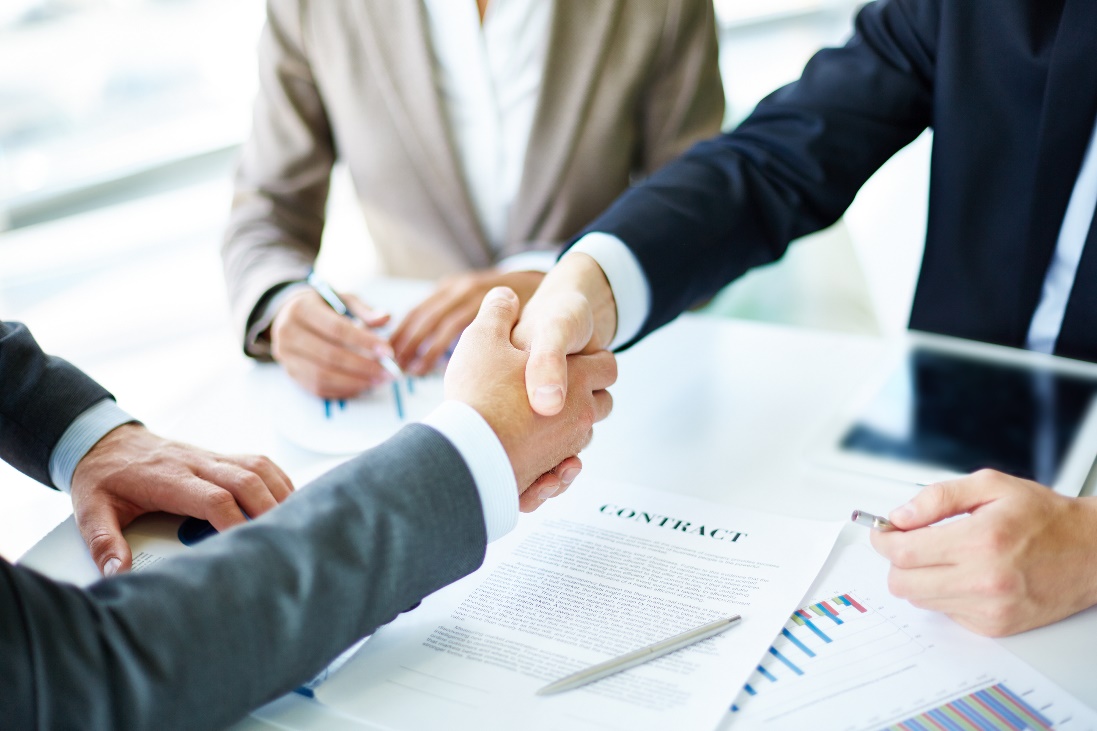 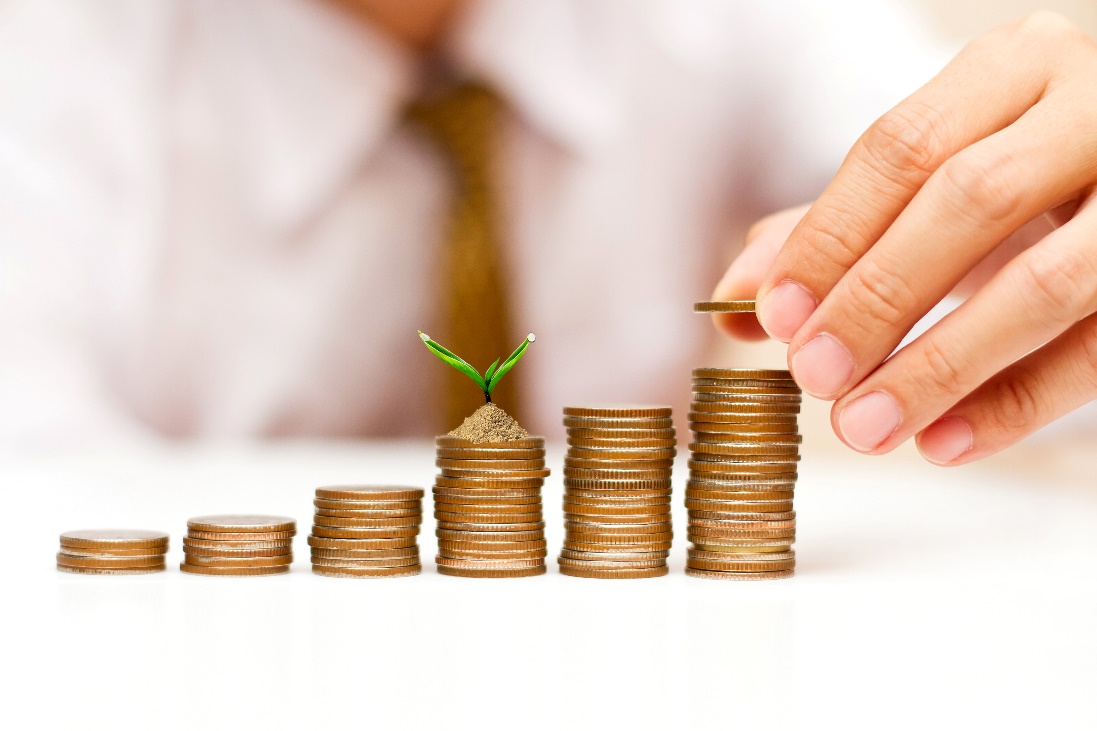 01
02
小额贷款市场增大
小额贷款增长迅速
小额贷款逐渐成为人们生活的必须品，逐渐占领市场
小额贷款的对象集中在民营企业家、车贷、装修贷款等
项目背景介绍
互联网银行
互联网保险
方便快捷，充分利用网络的优势，客户覆盖面大；手续费率低
方便快捷，作为中介机构，对接的保险公司较多，客户的产品选择广
01
02
互联网基金
互联网证券
开创性地为客户存放在支付 账户的现金支付高利息，收 益吸引力大
方便快捷、资讯服务内容充足，佣金费率极低
03
04
项目背景介绍
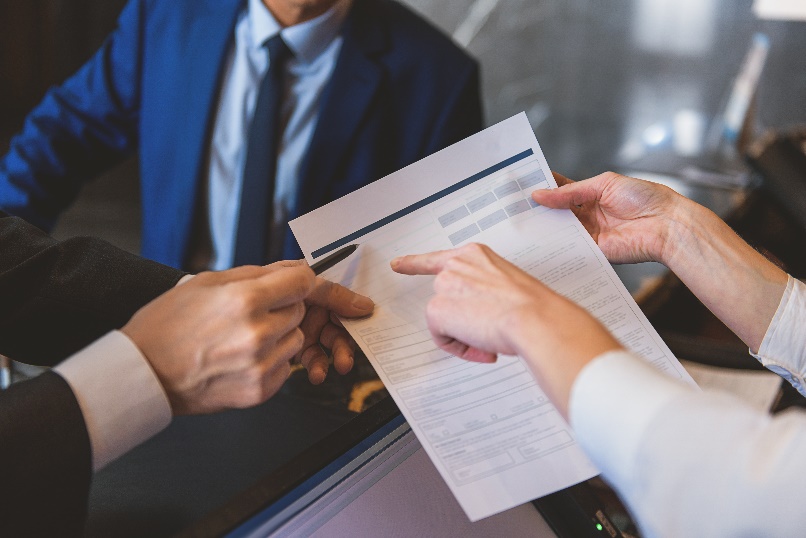 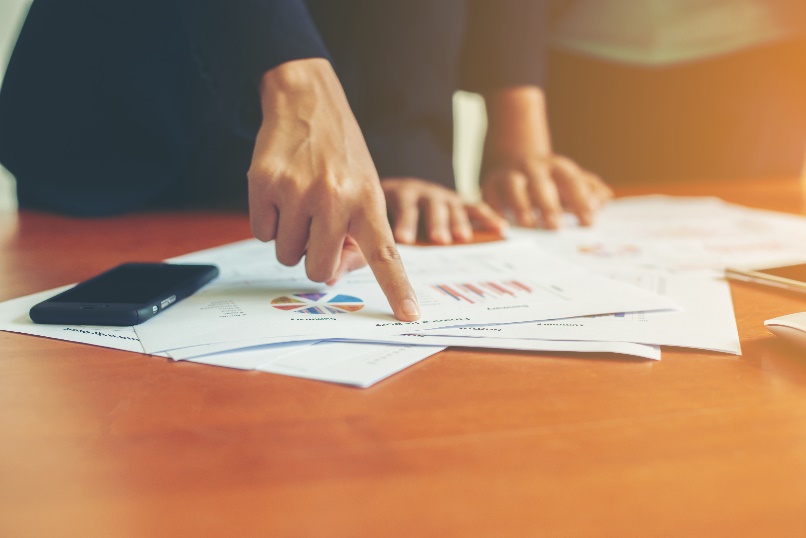 财富管理模式
该模式下的互联网券商除了提供交易通道服务外，还为客户提供财富管理服务，从而获得经纪佣金和服务收入，代表券商是嘉信和富达。这类券商的财富管理业务收入主要来自向客户销售自有或第三方公司的理财产品带来收入以及投资咨询服务收费。
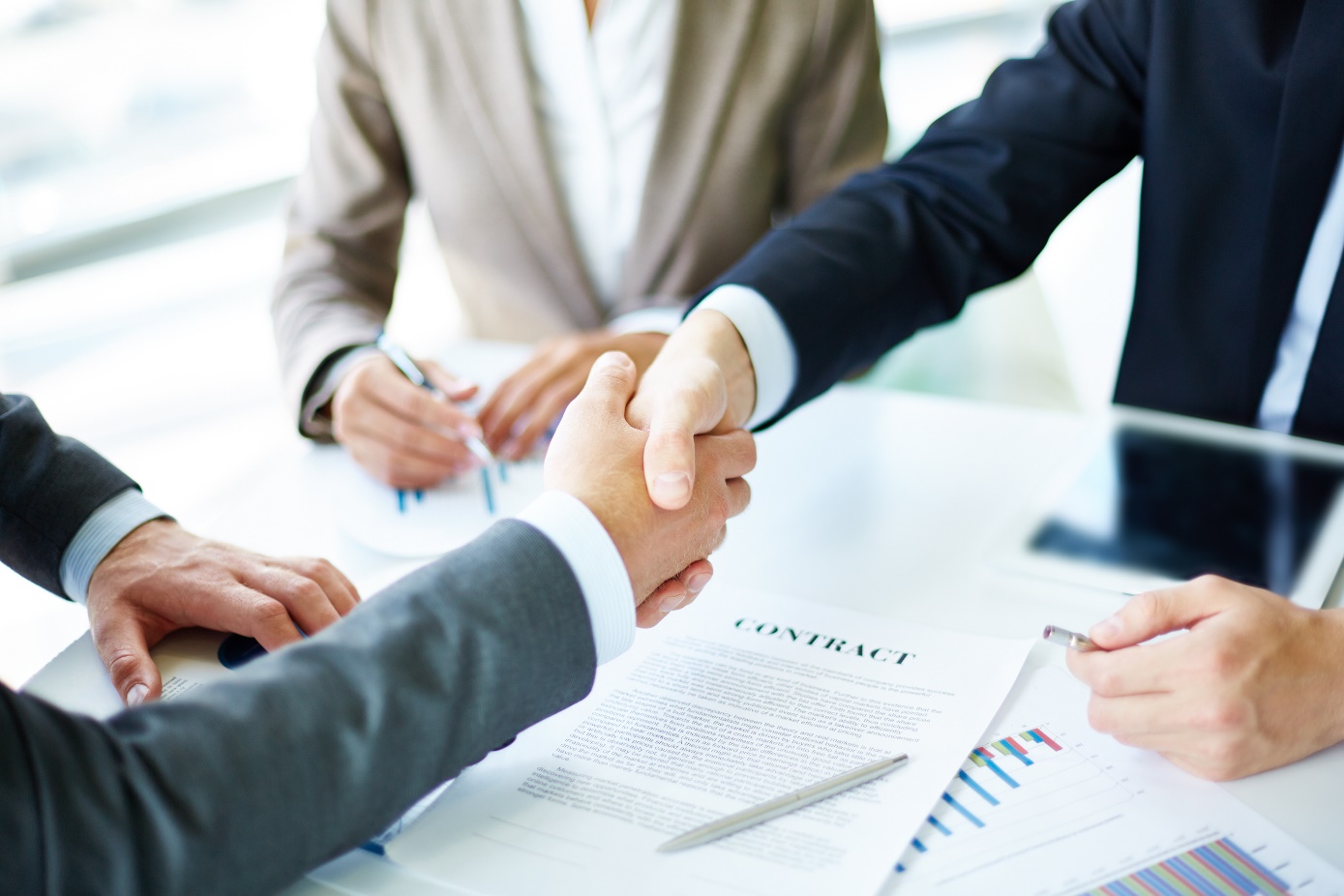 银证合作模式
该模式下的互联网券商除佣金收入外，很大一部分收入是来自于与银行合作为客户建立资产保证存款账户获得的业务收入。在这类集投资账户和现金账户为一体的超级账户内，客户可以在购买投资工具和现金中自由选择，券商为客户提供取现、网上支付等 资金业务。
MARKET ENVIRONMENT ANALYSIS
02
市场环境分析
市场环境分析
营业部数量持续上升
近年来，各券商都在不断地新设营业网点，营业网点总数量由3051家上升至25220家，营业网点增加了70%以上，年平均复合增速约10%。新设网点 在场租、设备和人力方面占用了大量成本，导致行业的经纪业务成本不断提高，然而随着营业部的数量不断增加，单体营业部所能带来的经纪业务佣金量却呈现下降趋势。
市场环境分析
贷款业务
01
提供抵押贷款、企业融资贷款等方面的贷款服务
信用卡业务
02
提供免费信用卡办理的服务咨询
投资理财业务
03
投资理财业务方面的主要面向中低端客户
汽车服务
04
汽车销售、汽车保险和汽车按揭
市场环境分析
营业网点的扩展趋势更多的是与各证券公司采用低成本揽客策略相关联，所以即使单体网点能带来的收益继续持续下降，未来营业网点的扩张态势可能仍将继续
市场环境分析
80%
80%
免费上门办理，有信用卡可咨询获得信用卡提额技术的具体方案
45%
35%
15%
45%
在网站上只是提供一个理财平台为需要投资理财的客户会员提供咨询服务
35%
公司可代购4S店中规车和美规车，会员可以直接提车并且享受大幅价格优惠
15%
自有资金放贷和中介给公司组建的贷款团队贷款并对会员客户的偿还能力做出评价
市场环境分析
公司已经和具有投资理财专业团队的公司达成战略合作关系。在网站上只是提供一个理财平台为需要投资理财的客户会员提供咨询服务，然后将会员客户交给投资理财的公司处理。
PLEASE ENTER YOUR TITLE
03
项目产品简介
项目产品简介
金智讯服务
金智睿服务
金智尊服务
金跑道服务
挽留和吸引对价格最敏感的客户；同时也为应对国金证券“佣金宝”产品 的竞争
保持较高的市场吸引力，为产 品组合的主打产品；目的是为未来促销留下区间
采用成本导向定价法，提供专属的投资管家、高端股票池服务
提供极速专用交易通道、专属投资管 家和专家级别股票池服务，为产品组合中的 最高端产品
项目产品简介
迅赢宝
及时通
久富通
资讯类产品
在互联网金融项目上销售的资讯类产品既有公司生产的自有产品，如及时通和久富 通；也有与第三方公司合作的产品
与第三方合作类产品，该价格比其他竞争对手的价格低 20%
自有产品彰显产品的较高端地位,并为产品促销和赠送时 带来巨大的操作空间
自有产品，将价格定在2000元，拉开与及时通的价格区间，定位针对公司高端客户的产品
项目产品简介
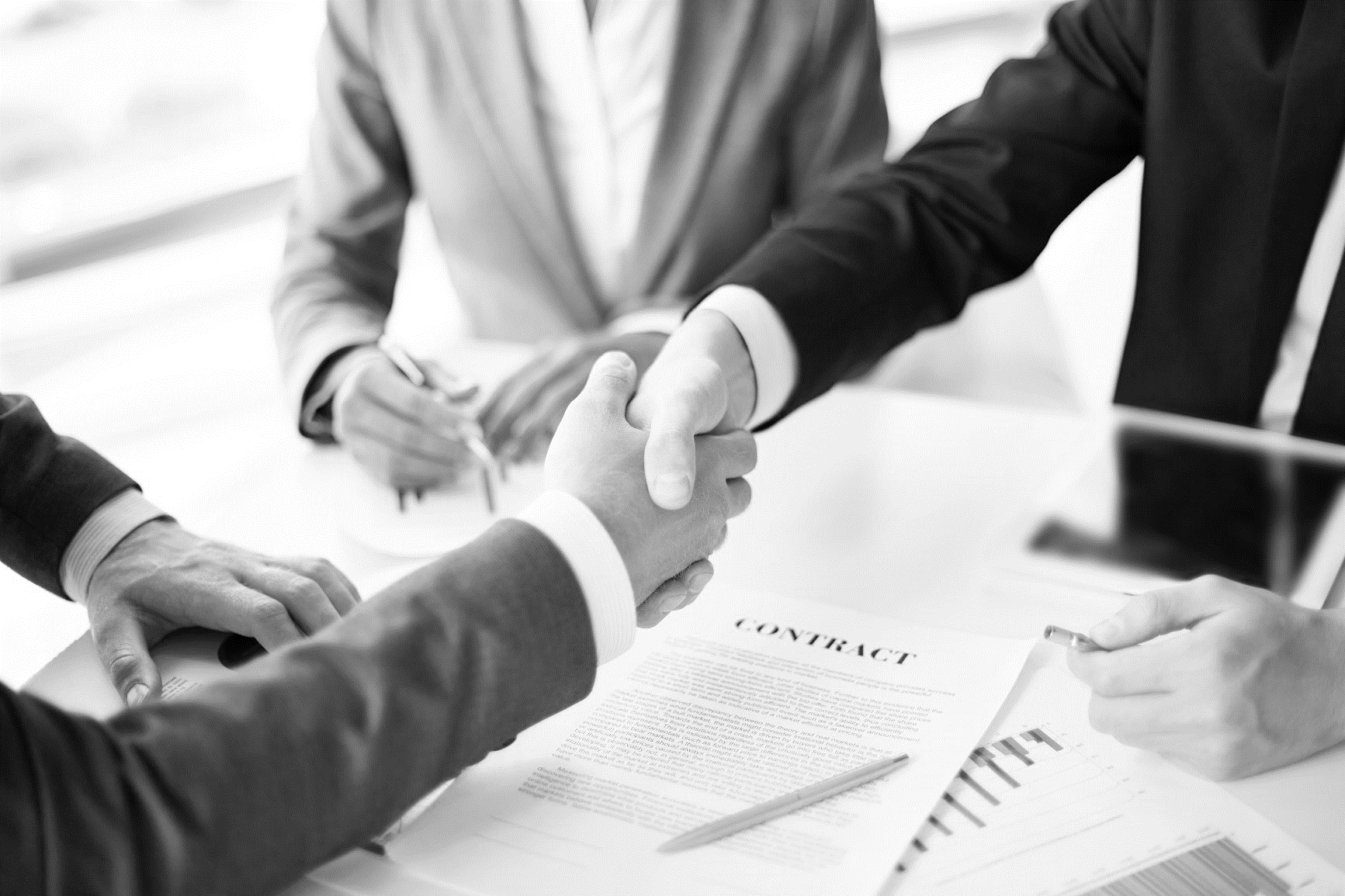 目标市场
互联网金融在提供标准化服务的便利性和成本优势，故互联网金融业务应选择微型 客户和部分对价格敏感的中小型客户作为目标市场，而对价格不太敏感的中小型客户和 高净值客户应由物理营业网点提供个性化服务
根据营销组合策略理论，在选定目标市场和确定了市场定位后，将可采用 4P 策略 模型（产品策略、定价策略、渠道策略和促销策略）来制定产品营销的实施策略
项目产品简介
盈利能力控制
各产品销售收入情况分析，各类型客户盈利贡献情况分析
计划进度控制
引进客户数量和资产分析，市场开户份额分析，年度目标完成进度分析
费用与效率控制
线下营销团队业绩
营销活动效益分析
产品营销控制
整个过程必须加以监督和控制,以便及时跟踪业绩进度和营销效果
战略定位控制
营销效益评价，目标客户与产品匹配情况分析，策略调整
项目产品简介
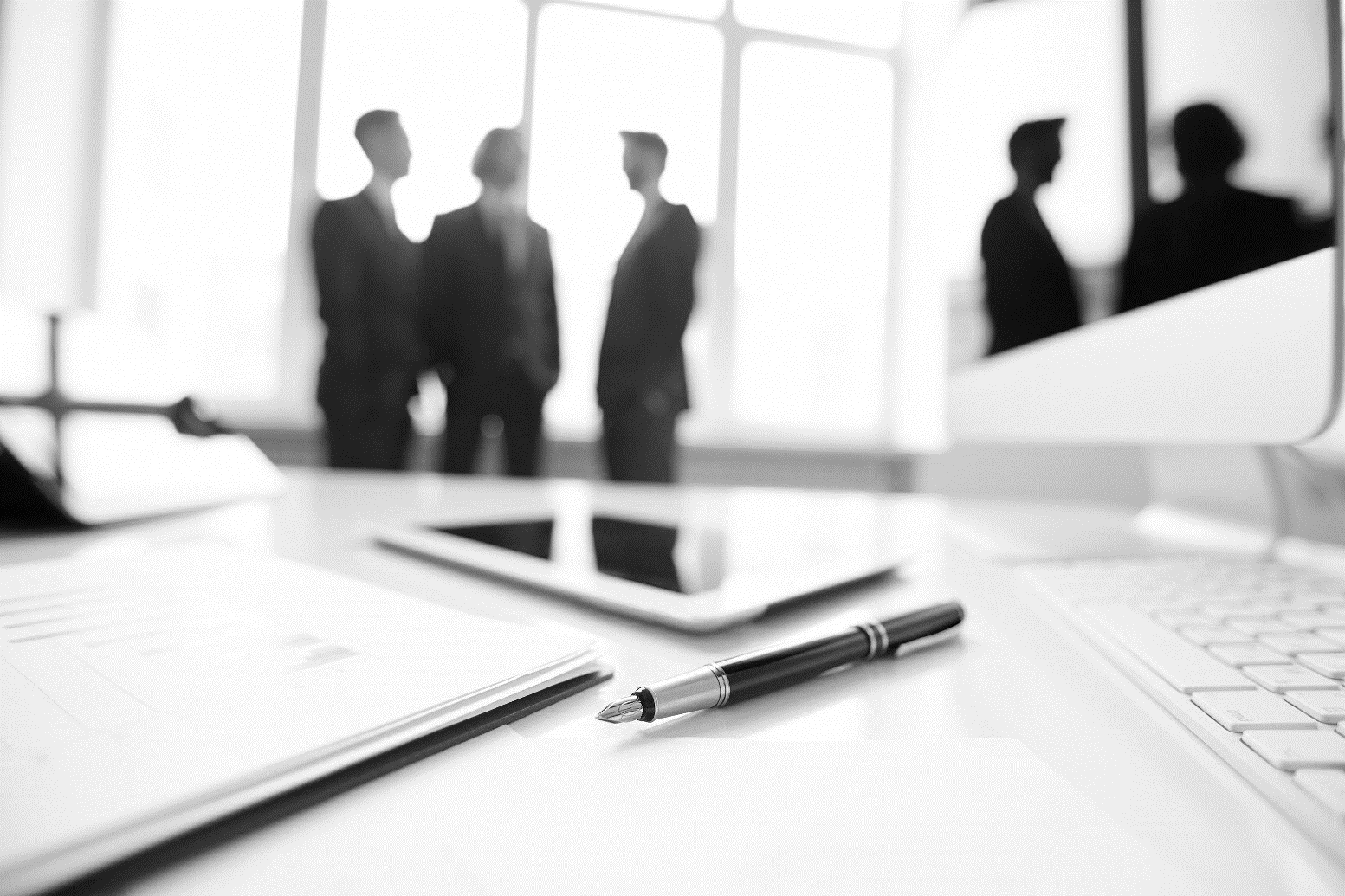 信用卡业务
投资理财业务
信用卡主要分为信用卡办理、大额信用卡办理、信用卡提额技术方案及业务咨询服务
为提高客户的信任度，公司或知名公司将为客户直接担保，规避客户的投资风险
贷款业务
提供抵押贷款、装修贷款、信用贷款、工薪贷款、企业融资贷款等方面的贷款服务
汽车服务
论坛服务
该业务板块主要分为三个部分：汽车销售、汽车保险和汽车按揭。对于会员来说，公司在这三大业务板块都能为会员省钱并且省事
在论坛上发布一些最近比较优质的投资理财产品、汽车服务产品、贷款等信息，让会员客户能及时了解到公司的动态
MARKETING MODEL INTRODUCTION
04
营销模式介绍
营销模式介绍
第一步
第二步
第三步
产品策略
定价策略
渠道策略
产品是营销策略中的基本要素和工具。互联网金融业务项目提供的产品包括：交易 通道、资讯服务、投资顾问和金融产品代销等
价格是营销组合中唯一关乎收益的因素，定价是一个非常具有弹性的因素，可以快速变动，所以价格一直是最重要的促销手段
互联网金融产品的渠道主要分自有和外部两种。站在尽可能保护自有客户 资源的角度考虑，两种渠道的侧重点将有所不同
营销模式介绍
产品层次
最基本层次是核心产 品，本项目即证券交易通道服务
自建渠道
本项目自建的互联网渠道，包括手机APP、财富管理终端、电商网站
产品组合
产品组合是指向市场提供的产品组合和结构，有四个衡量维度
第三方渠道
促销策略
从互联网客户大量集中在搜索平台、社交平台及网购平台，开辟客户流量导入
促销是营销组合策略中最为丰富、灵活并且极为重要的一个因素
营销模式介绍
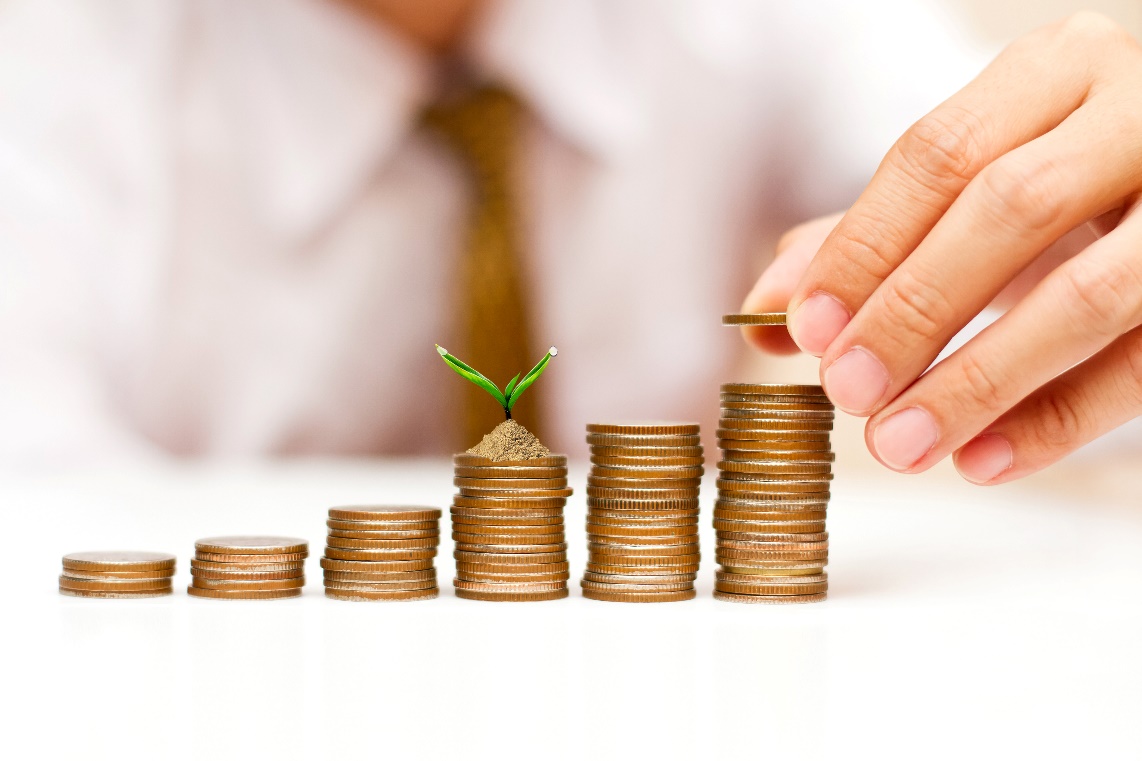 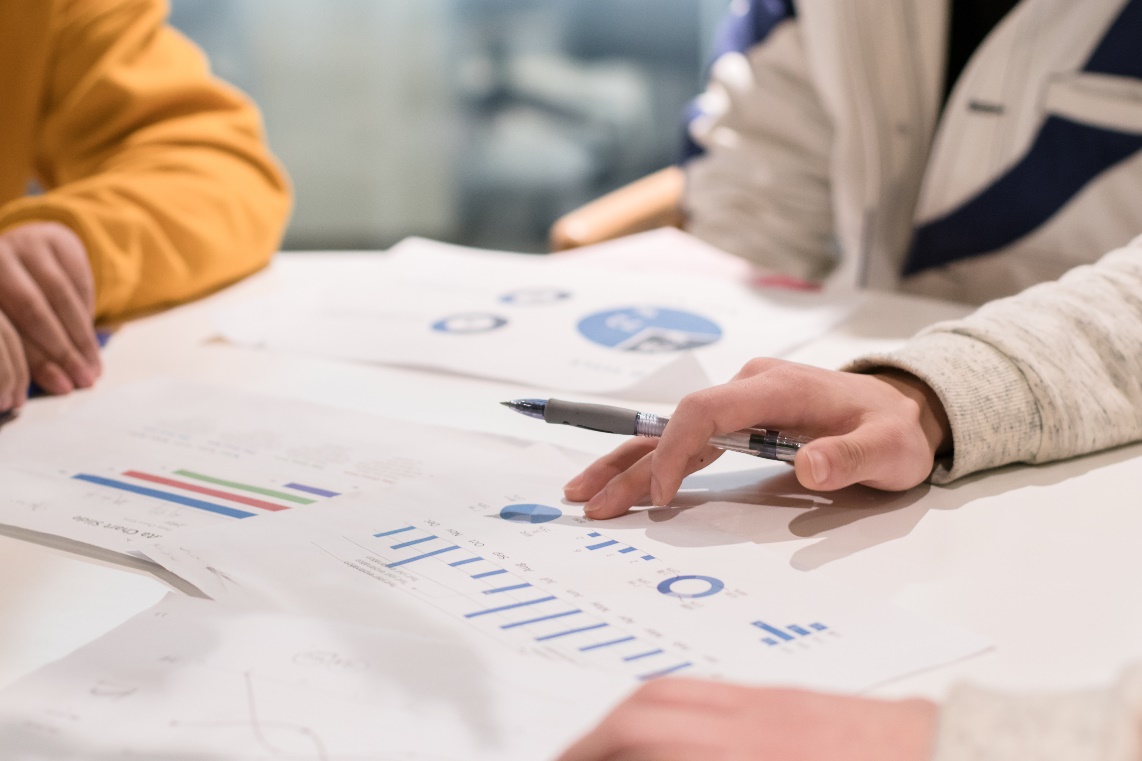 线下营销团队积极推广
渠道营销
通过绩效考核引导和激励的方式，充分发挥营销团队的主观能动性
定位为营销信息传播的途径，不提供任何业务处理、 交易等方面的核心服务
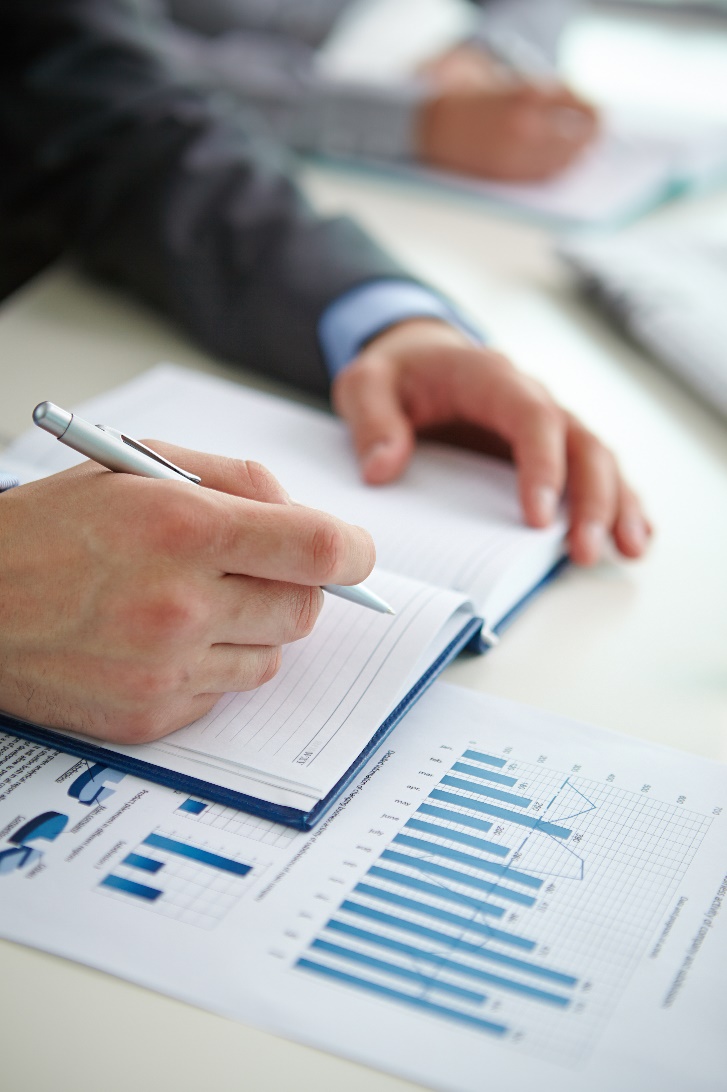 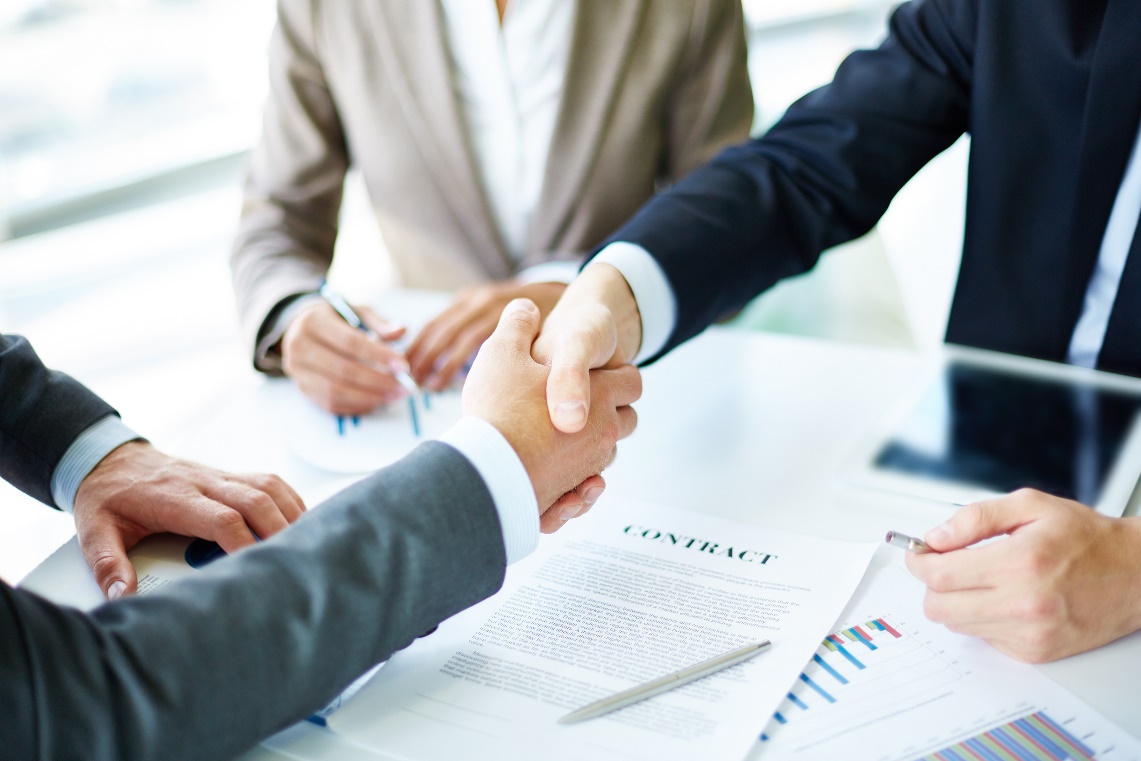 多样的宣传活动
资讯类产品营销
如开户抽奖、分享换积分等，进行宣传造势，推广公司服务和品牌
在互联网金融项目上销售的资讯类产品打造公司生产的自有产品
营销模式介绍
OfficePLUS
负责公司的整体的人事管理工作，协助总经理进行公司人员管理
OfficePLUS
负责制定公司人力规划，包括公司组织结构规划、确定人员编制及人力预算
OfficePLUS
负责修订公司绩效考核体系，建立绩效考核规范并监督实施
营销模式介绍
细分市场
目标市场
市场定位
营销战略
证券投资和财富管理市场一般都是根据客户资产大小进行市场划分的
互联网金融业务应选择微型 客户和部分对价格敏感的中小型客户作为目标市场
公司互联网 金融服务建议定位和突出为“服务专业、价格实惠”的特征
根据营销战略理论，目标市场营销战略规划有三个步骤
DEVELOPMENT PROSPECT PLANNING
05
发展前景规划
发展前景规划
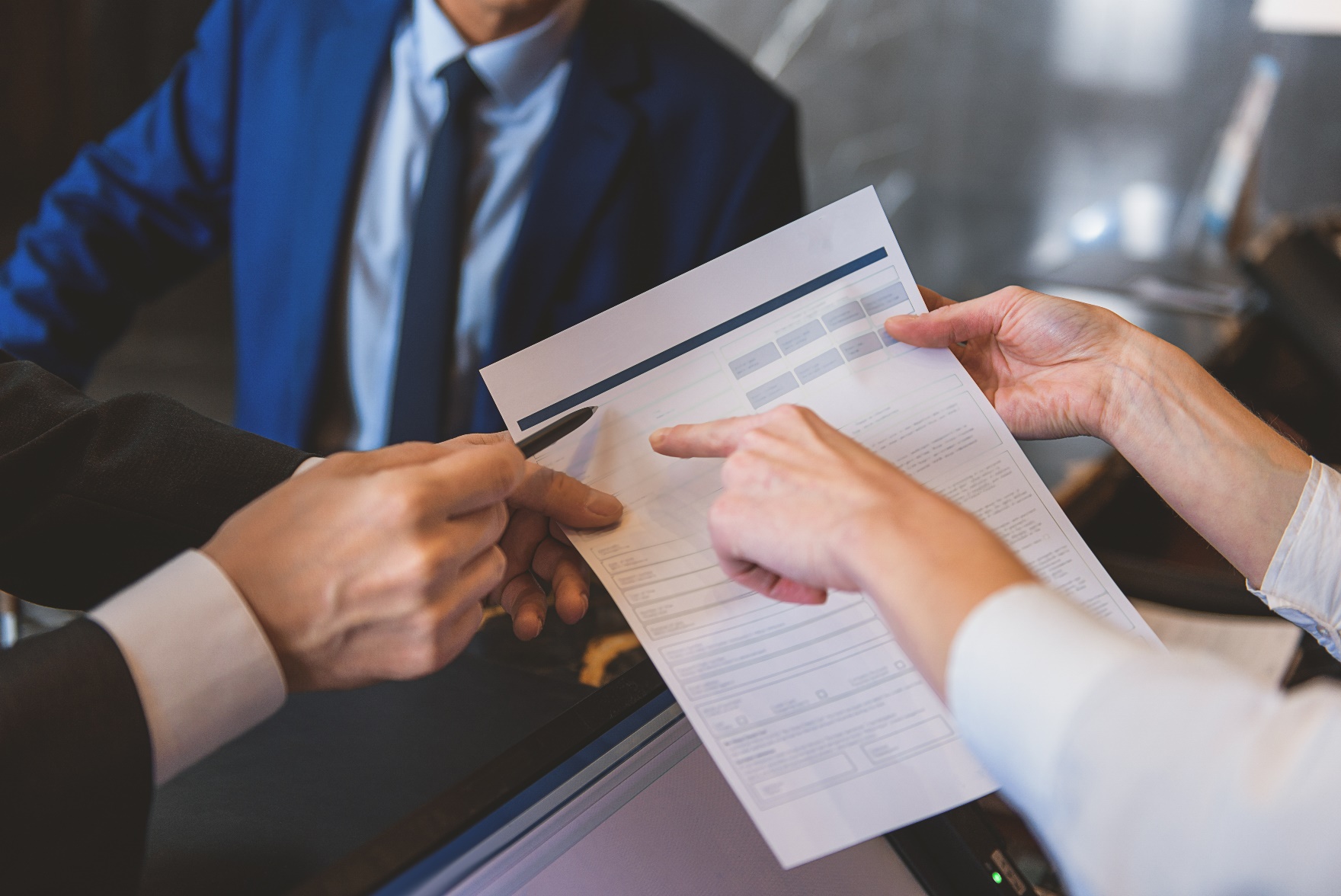 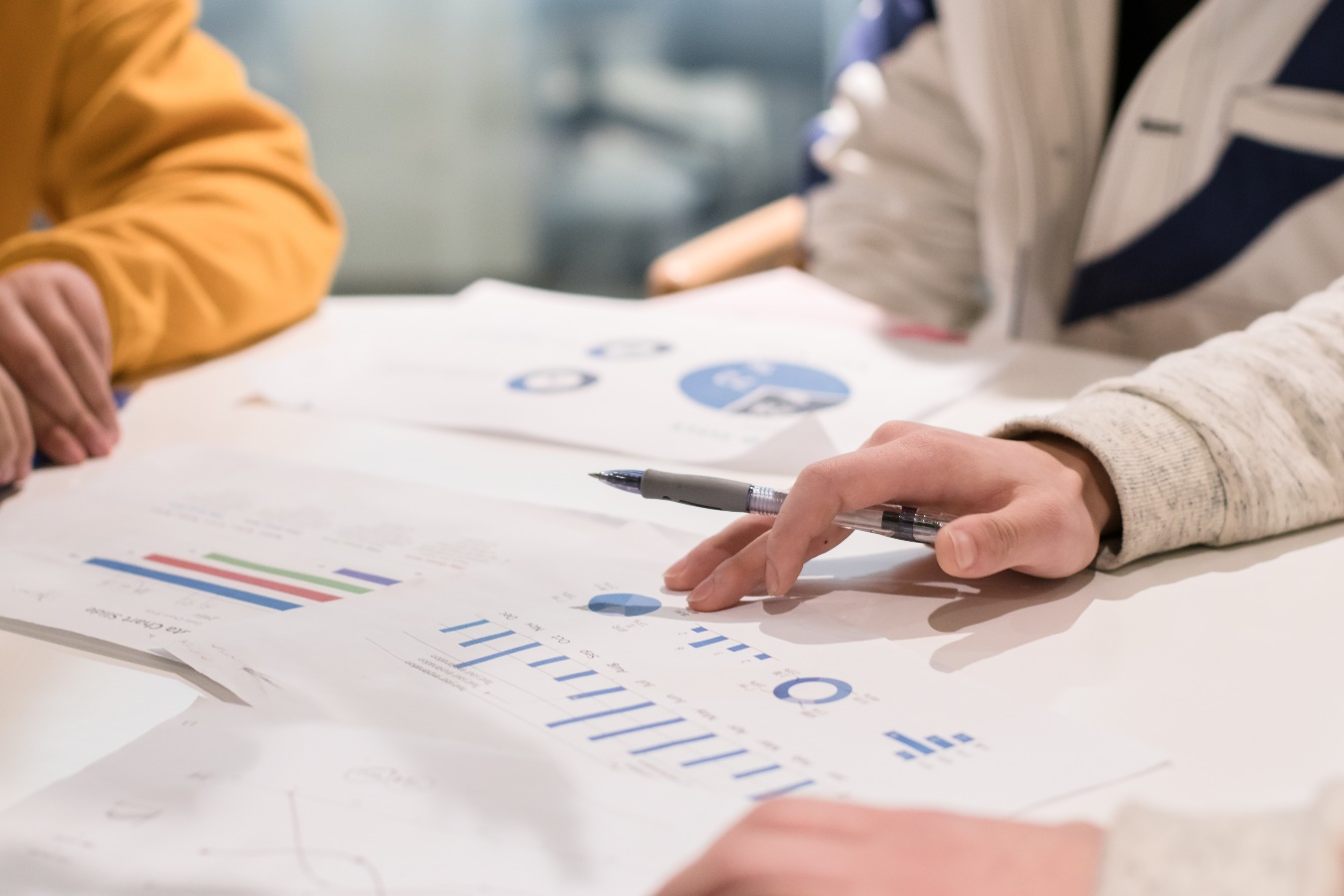 项目的投资计划
项目建设投入估算
硬件设备投资估算
进行数量评估和系统进行了市场询价
主要有电脑服务器的硬件购买、软件系统的采购和外包两部分
设备数量和规格需求为公司评估意见和建议
发展前景规划
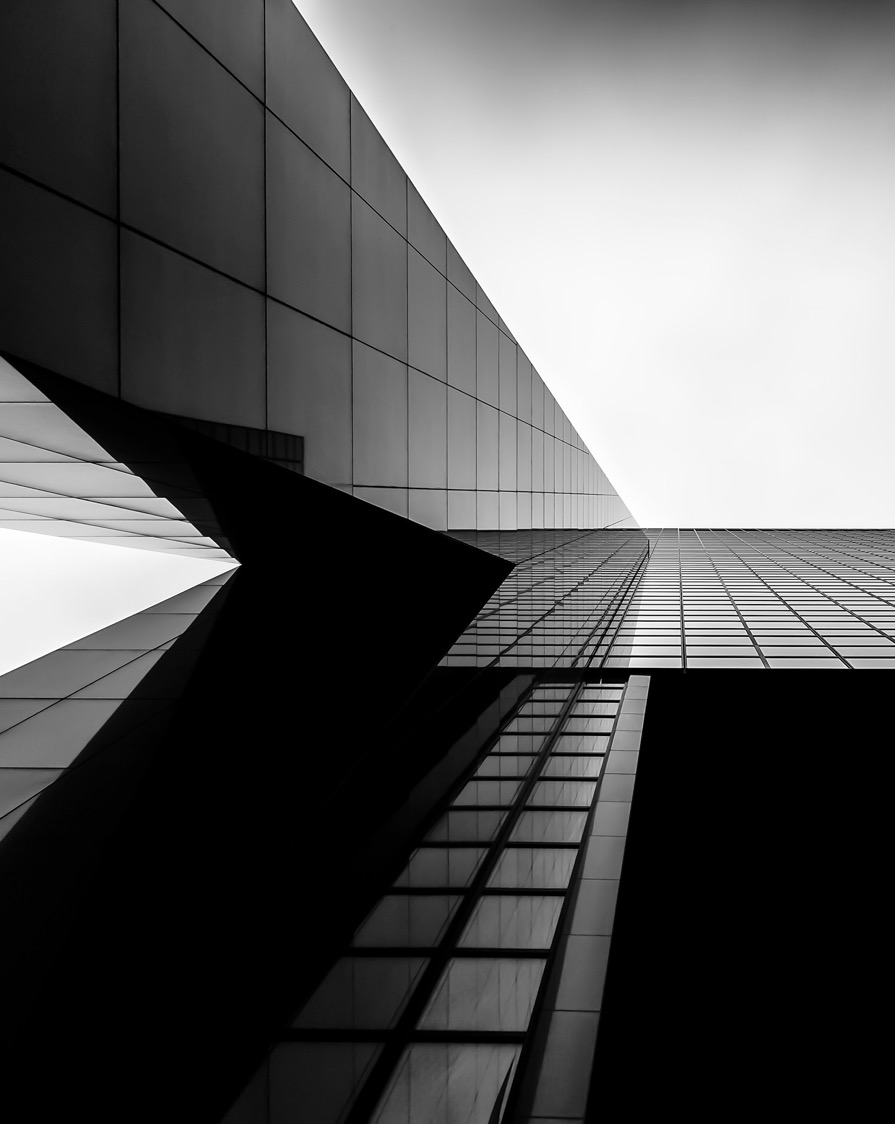 根据对项目净收益的预估和计算，项目的内部收益率IRR=25%>10%，项目投资效益良好
敏感性分析是对假设项目的投资总金额提高 10%，营业收入减少10%
营业收入的减少对项目收益影响最大，其次是业务及管理费用类费用， 主要原因是作为一个基于互联网的业务项目
发展前景规划
技术风险控制
监管风险控制对策
市场风险控制对策
战略风险控制对策
技术风险控制对策
技术风险是指随着技术不断进步、生产组织形式的改变而导致客户需求改变的风险
在互联网金融项目中的 产品创新、市场营销行为都要保持一定的克制
形成梯度合适的产品线，并配合形式多样的定价和促销策略，从而抵御竞争对手的进攻
随着佣金率的连年下滑，传统的经纪业务营业收入越来越少，并且预计将进一步减少
为尽可能降低技术风险，首先要在选择信息系统平台建设的合作单位时，应选择拥 有先进核心技术水平
发展前景规划
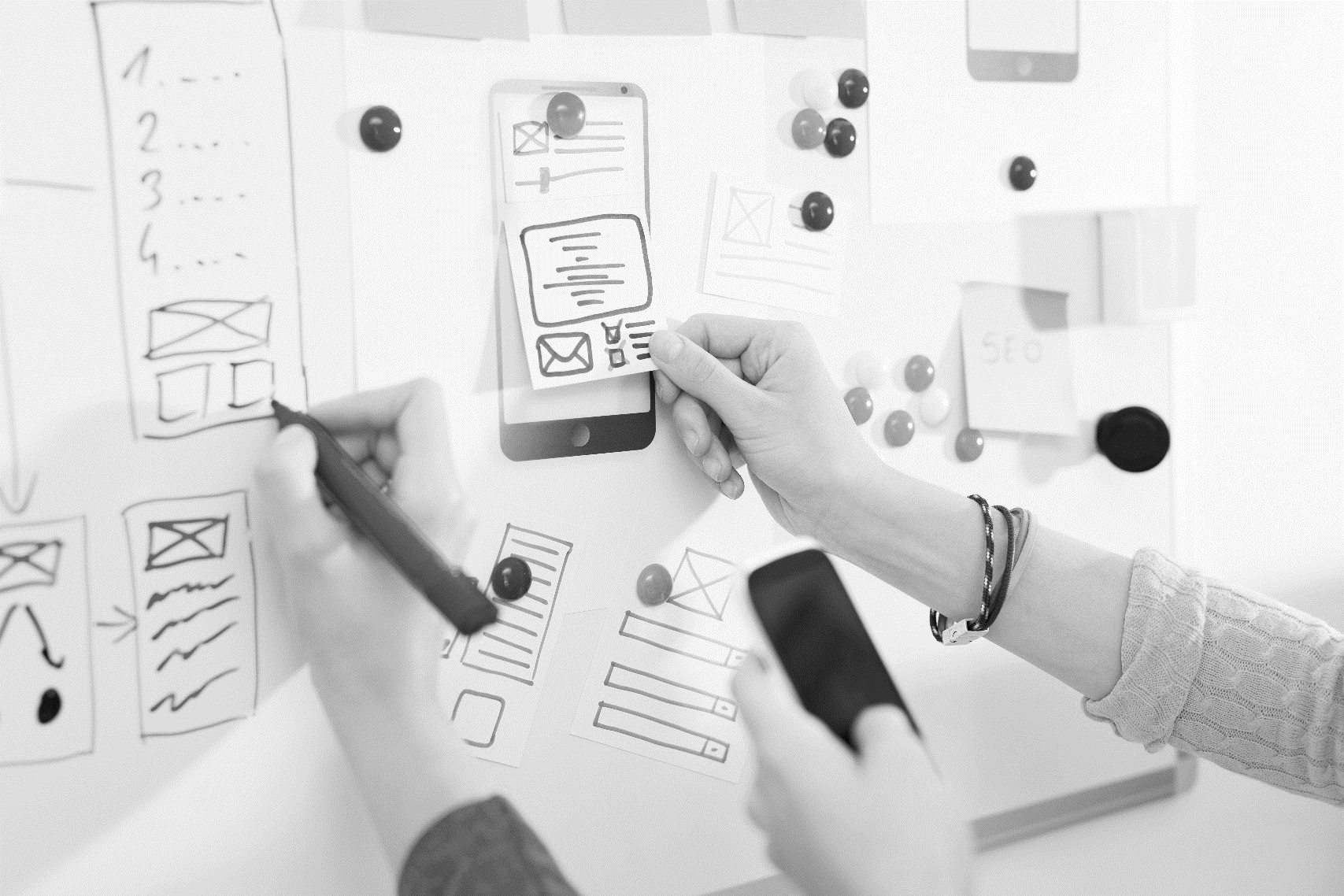 互联网金融将是金融行业未来发展的最重要趋势之一，未来互联网金融和传统 金融将相互竞争与合作，形成一种共生平衡的状态
01
具有发展互联网金融业务的必要性和紧迫性。通过运用PEST分析模型，对ZT证券公司业务所处的市场环境和竞争态势进行了详尽的分析
02
03
发展互联网金融对公司未来发展具有战略意义，并且项目投资具 有良好的经济效益
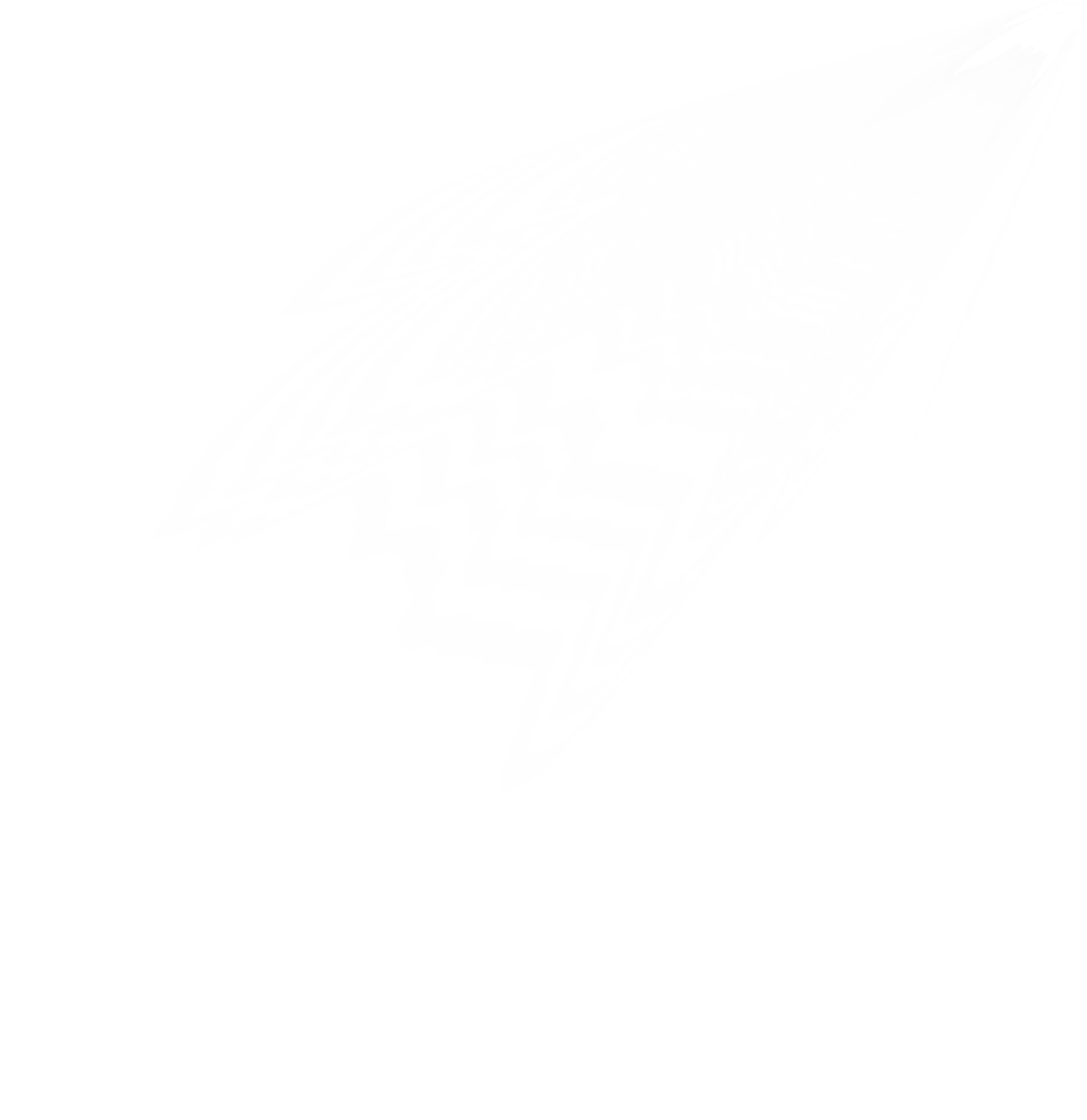 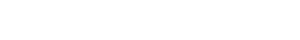 感谢您的观看
THANK YOU FOR WATCHING
OfficePLUS.cn
标注
字体使用


行距

素材

声明



作者
中文 微软雅黑
英文 Arial

1.3

freepik.com 

本网站所提供的任何信息内容（包括但不限于 PPT 模板、Word 文档、Excel 图表、图片素材等）均受《中华人民共和国著作权法》、《信息网络传播权保护条例》及其他适用的法律法规的保护，未经权利人书面明确授权，信息内容的任何部分(包括图片或图表)不得被全部或部分的复制、传播、销售，否则将承担法律责任。

包工头陈Cc